Связь науки уголовного права с другими науками
3. Принципы уголовного права(закрепленные в УК РФ)
ЗАКОННОСТИ
 (ст.3 УК РФ)
РАВЕНСТВА ГРАЖДАН
(ст.4 УК РФ)
ВИНЫ 
(ст.5 УК РФ)
СПРАВЕДЛИВОСТИ 
(ст.6 УК РФ)
ГУМАНИЗМА
 (ст.7 УК РФ)
[Speaker Notes: Впервые в России принципы УЗ были сформулированы в Основах уголовного законодательства Союза ССР и республик 1991г. В ст.2 Основ называлось 8 принципов: законности, равенства перед законом, неотвратимости ответственности, личной и виновной ответственности, справедивости, демократизма и гуманизма.]
Принципы уголовного права(разработанные теорией)
ЛИЧНОЙ ОТВЕТСТВЕННОСТИ
НЕОТВРАТИМОСТИ ОТВЕТСТВЕННОСТИ
ДЕМОКРАТИЗМ
Статья 3. Принцип законности
1. Преступность деяния, а также его наказуемость и 
иные уголовно-правовые последствия определяются
только настоящим Кодексом.
«nullum crimen, nullum poena sine lege» 
(нет преступления, нет наказания без указания того в законе)
2. Применение уголовного закона по аналогии не допускается.
Аналогия закона
восполнение пробела в праве, когда закон применяется к случаям,  прямо им не предусмотренным, но аналогичным 
   (близким, сходным) тем, которые непосредственно регулируются этим законом
Статья 4. Принцип равенства граждан перед законом
Лица, совершившие преступления, равны перед законом и подлежат уголовной ответственности независимо от
пола, расы, национальности, языка, происхождения, имущественного и должностного положения, места жительства, отношения к религии, убеждений, принадлежности к общественным объединениям, а также других обстоятельств.
Принцип равенства граждан перед законом
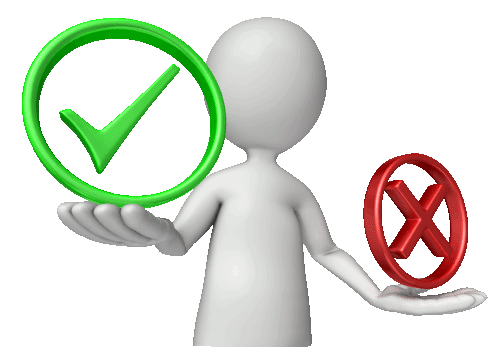 НЕ ОЗНАЧАЕТ
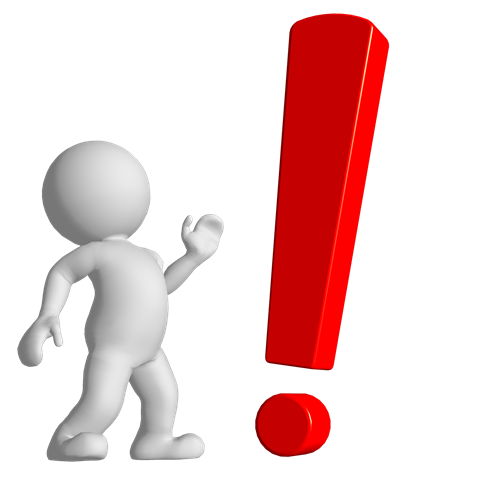 равной ответственности и наказания 
(т.е. равных пределов и содержания
 уголовной ответственности и наказания)
Статья 5. Принцип вины
1. Лицо подлежит уголовной ответственности только за те общественно опасные действия (бездействие) и наступившие общественно опасные последствия, в отношении которых установлена его вина.
2. Объективное вменение, то есть уголовная ответственность за невиновное причинение вреда, не допускается.
(см.: ч.1 ст.49 Конституции РФ, ст. 28 УК РФ)
Статья 6. Принцип справедливости
1. Наказание и иные меры уголовно-правового характера, применяемые к лицу, совершившему преступление, должны быть справедливыми, то есть соответствовать характеру и степени общественной опасности преступления, обстоятельствам его совершения и личности виновного.
2. Никто не может нести уголовную ответственность дважды за одно и то же преступление.
Статья 7. Принцип гуманизма
1. Уголовное законодательство Российской Федерации обеспечивает безопасность человека.
2. Наказание и иные меры уголовно-правового характера, применяемые к лицу, совершившему преступление, не могут иметь своей целью причинение физических страданий или унижение человеческого достоинства.
Принцип личной ответственности
Лицо, совершившее преступление, отвечает лишь за то,  что было совершено им лично или охватывалось его умыслом.
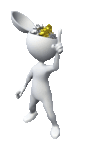 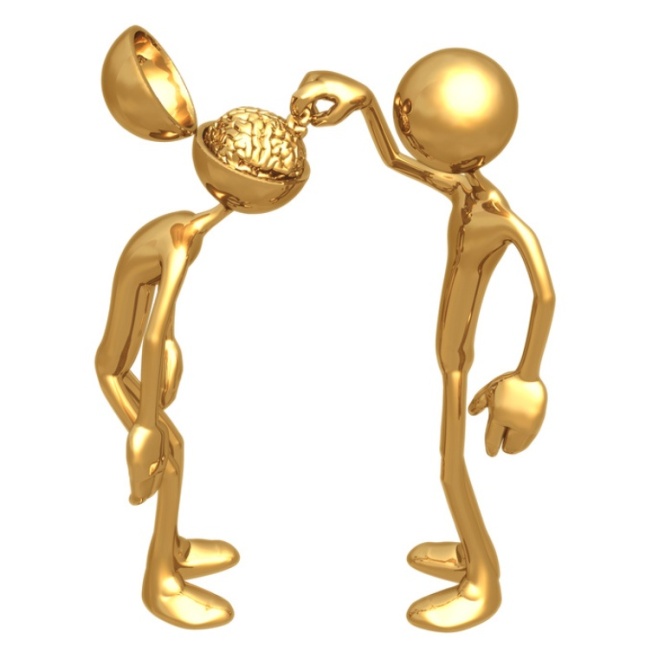 Соучастник не несет ответственности за те действия исполнителя, которые не охватывались его умыслом (см. ст.36 УК РФ)
Принцип неотвратимости ответственности
Всякое лицо, совершившее преступление подлежит наказанию или иным мерам уголовно-правового воздействия.
неотвратимость ответственности – есть лучший способ проявления применения и предупредительного воздействия уголовного закона
Чезаре Беккариа «Преступность и правонарушения»
«Одно из самых действительных средств, сдерживающих преступление, заключается не в жестокости наказаний, а в их неизбежности… Уверенность в неизбежности хотя бы и умеренного наказания произведет всегда большее впечатление, чем страх перед другим, более жестким, но сопровождаемый надеждой на безнаказанность» (XVII век)
[Speaker Notes: Выдающийся итальянский просветитель и гуманист XVIII в.]
Принцип демократизма
Принятие уголовных законов выборными представительными органами
Доступность текстов уголовных законов
Понятность уголовных законов народу
Участие партий, общественных организаций, органов самоуправления и т.д. по их ходатайству в исправлении лиц, совершивших преступление
Постановление Пленума Верховного Суда РФ 
от 31 октября 1995г. № 8 
«О некоторых вопросах применения судами Конституции Российской Федерации при осуществлении правосудия» 
Постановление Пленума Верховного Суда РФ
 от 10 октября 2003 г. N 5 
«О применении судами общей юрисдикции общепризнанных принципов и норм международного права и международных договоров Российской Федерации»
Спиридонов А.П. Принципы Российского уголовного права, их соотношение с принципами современного международного права //
«Черные дыры» в Российском законодательстве. 2005. №3. С.124-131.
Благодарю за внимание!
Благодарю за внимание!